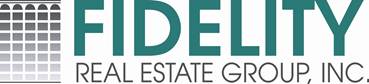 For Lease
Cool Springs Collection
790 Jordan Road
Franklin, TN
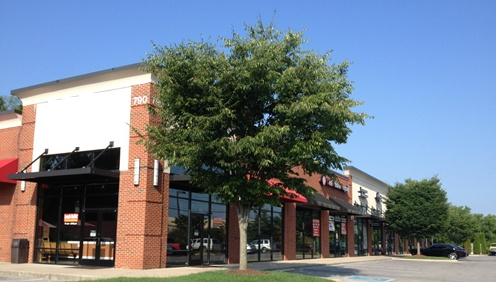 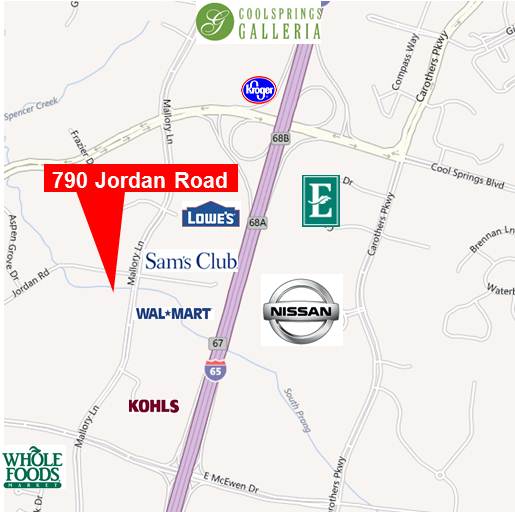 Retail space in the heart of Cool Springs

Available Space:  	1,604 SF – Suite 104
			1,330 SF – Suite 108

14,112 Total Square feet

Built in 2004

Traffic Counts:  33,111 cars par day

Williamson County is number one in per capita income in the State of TN
For More Information Contact:

Allison A. Powers, CPM
615.727.0116
apowers@fidelityreg.com
Fidelity Real Estate Group, Inc. 
102 Woodmont Blvd, Suite LL-110  
Nashville, TN 37205
P. 615.297.7400  F. 615.297.7427
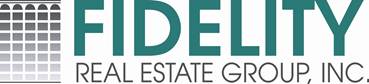 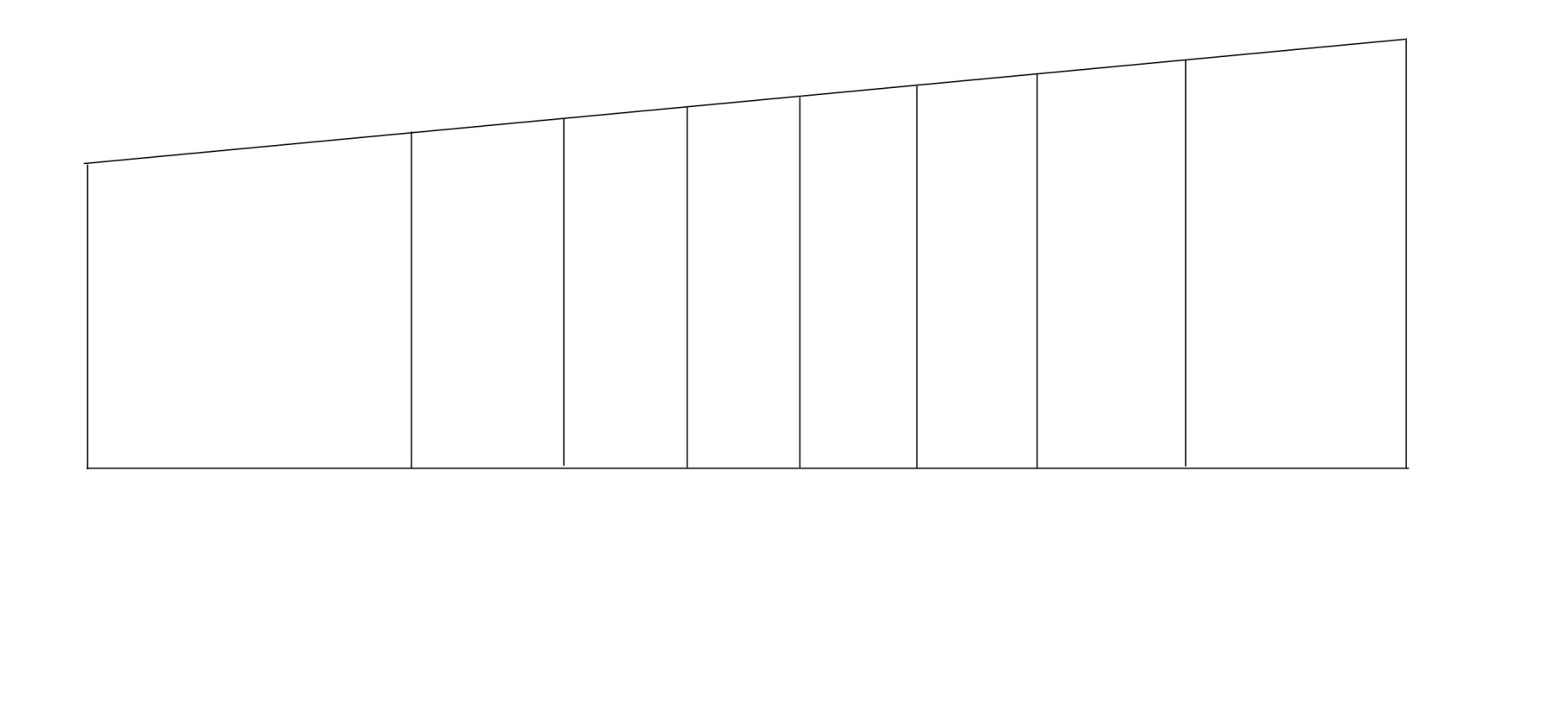 For Lease
Cool Springs Collection
Orange Theory Fitness
Available
Mattress Gallery Direct
Brain 
Balance
Available
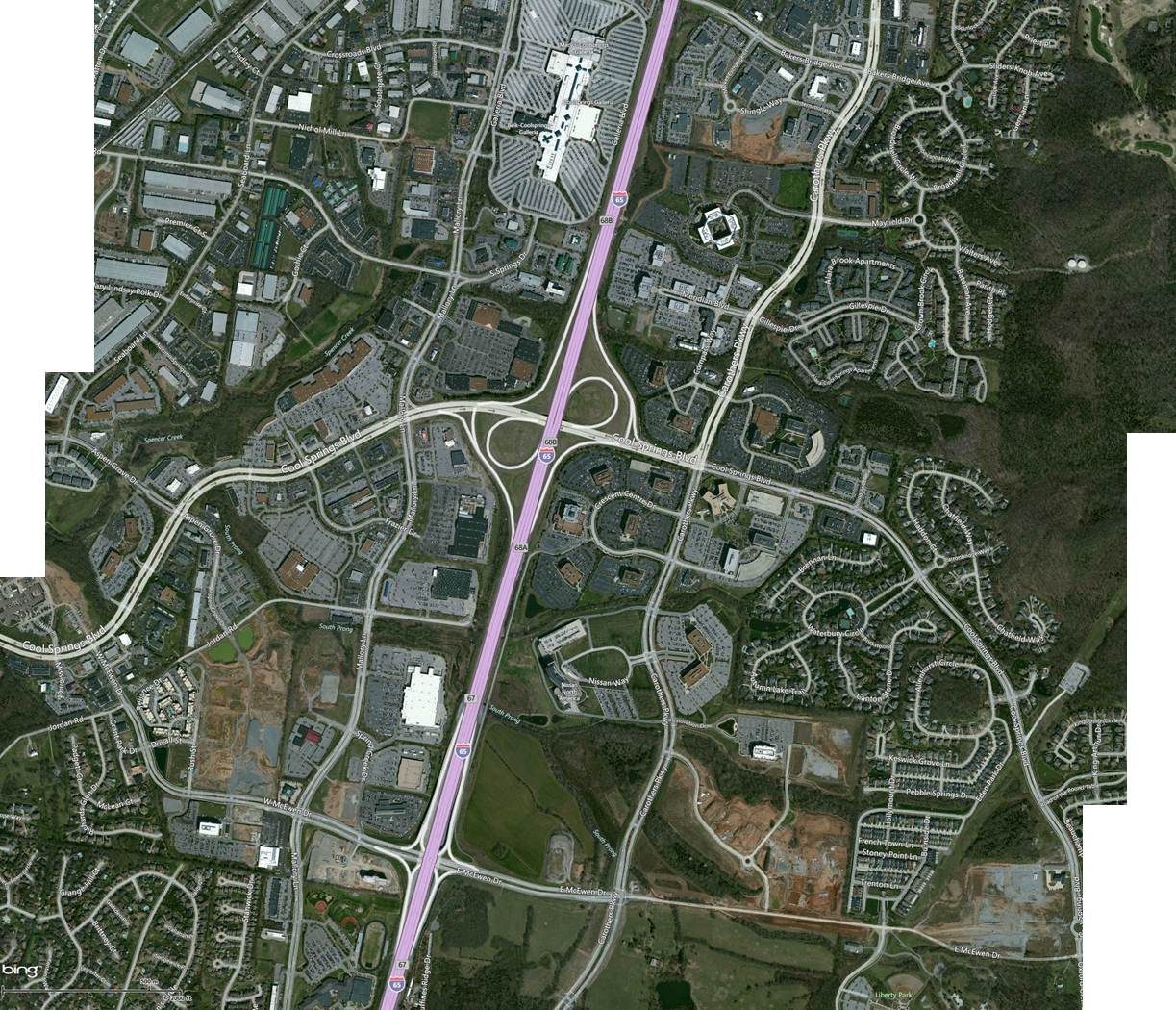 Laser
Derm
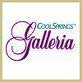 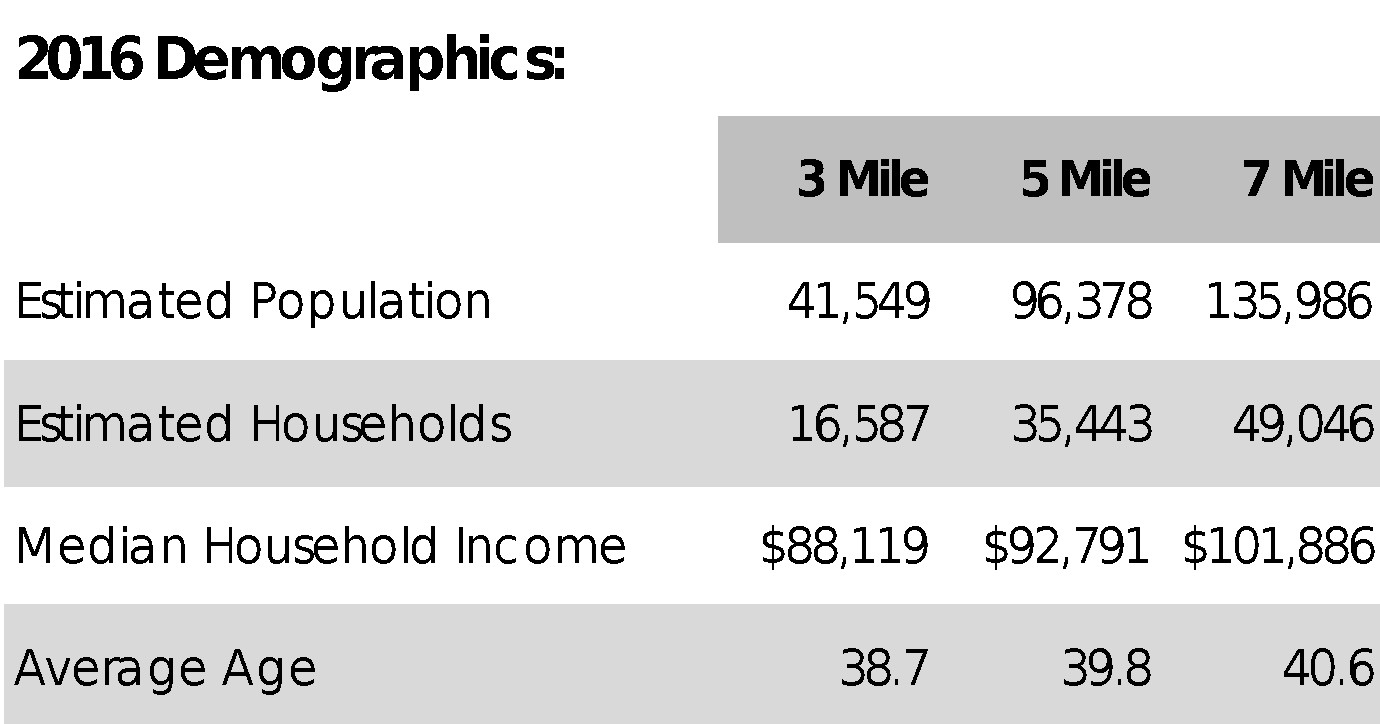 CHS 
HQ
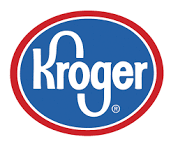 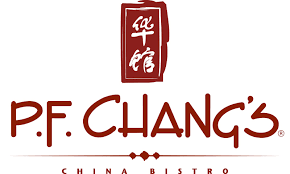 Healthways
HQ
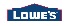 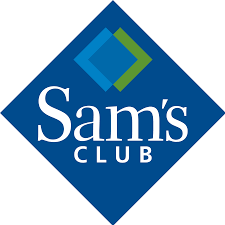 Nissan 
HQ
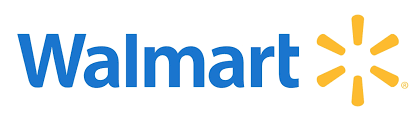 Site
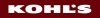 For More Information Contact:

Allison A. Powers, CPM
615.727.0116
apowers@fidelityreg.com
Fidelity Real Estate Group, Inc. 
102 Woodmont Blvd, Suite LL-110  
Nashville, TN 37205
P. 615.297.7400  F. 615.297.7427